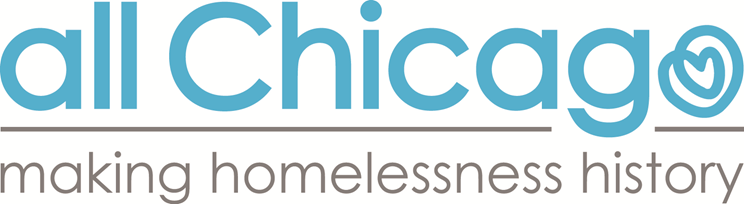 Agency Technical Administrator (ATA) Team Meeting
March 29th
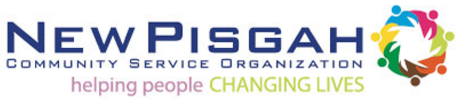 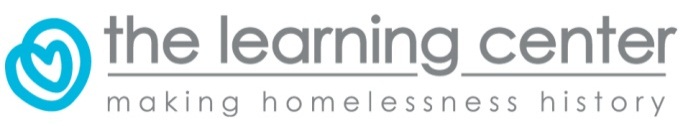 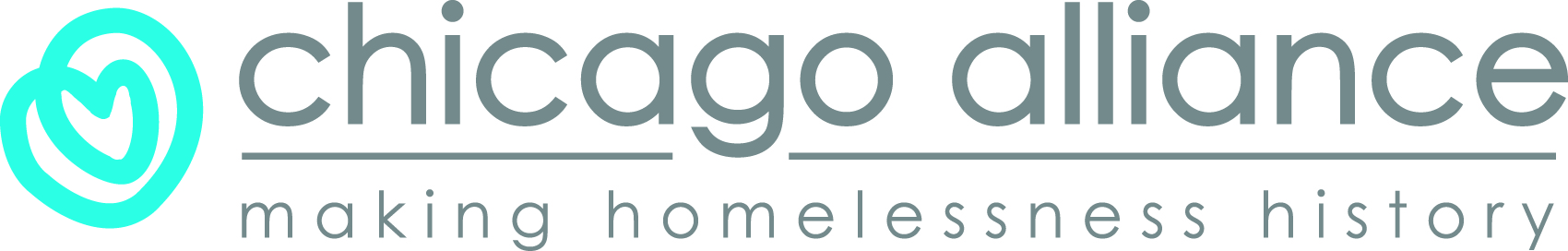 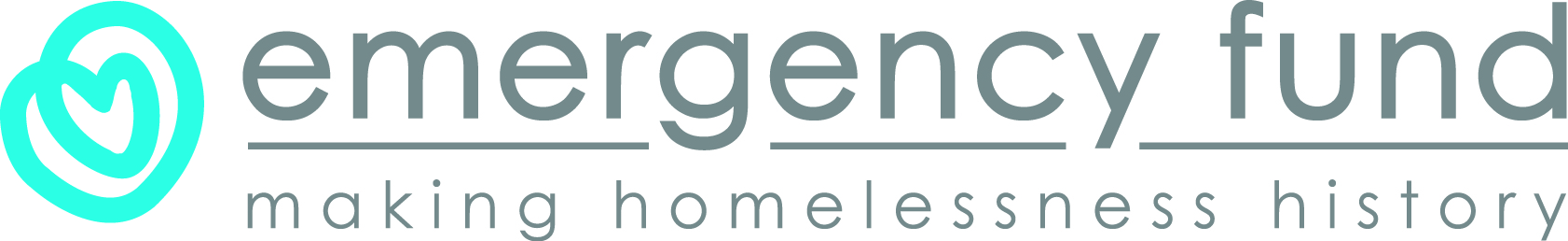 Ending Veteran Homelessness Initiative
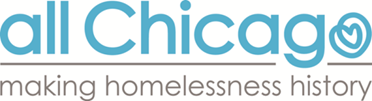 Ending Veteran Homelessness Initiative
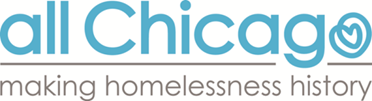 Ending Veteran Homelessness Initiative
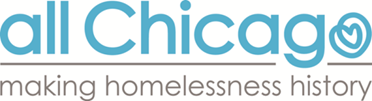 Ending Veteran Homelessness Initiative
Connecting Veterans to PSH – the sole use of HMIS instead of the Central Referral System
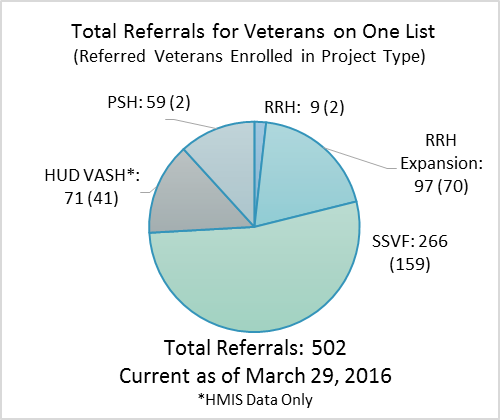 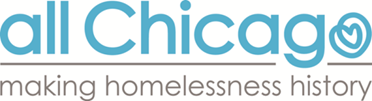 Zero:2016 Ending Chronic Homelessness
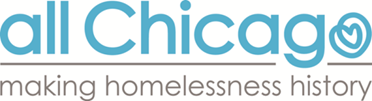 Zero:2016 Ending Chronic Homelessness
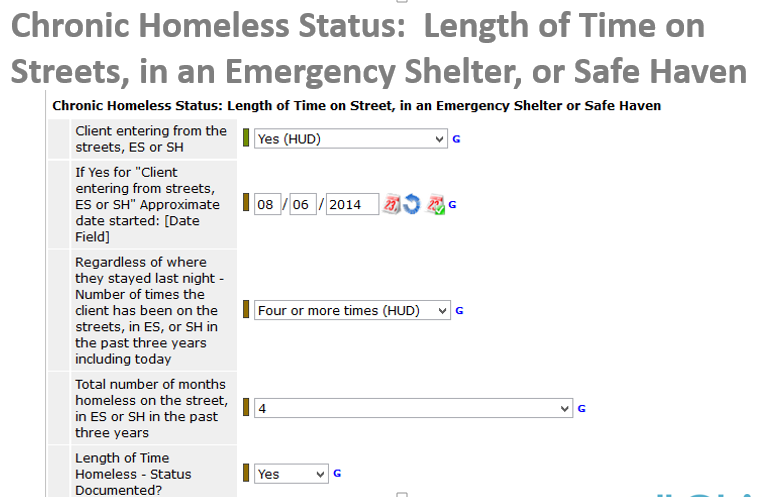 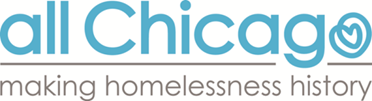 Zero:2016 Ending Chronic Homelessness
Date started:  Enter the actual or approximate date the client started staying in their homeless situation from which they entered your project
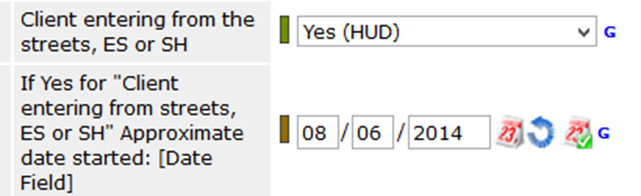 Zero:2016 Ending Chronic Homelessness
Date Started
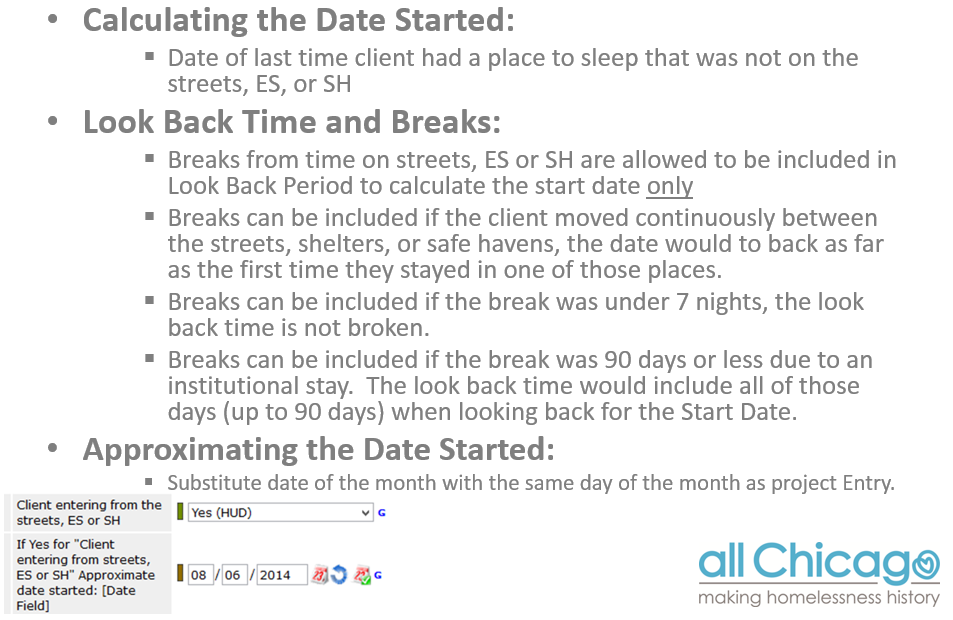 Total number of months homeless on the street, in ES or SH in past three years
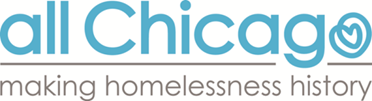 How HMIS Can Help
A Policy and Procedure is being created to allow the use of HMIS to document chronic homelessness history. 

Project Type
Project Entry and Exit Date
Evidence of Breaks

*HMIS cannot be used to document disability status
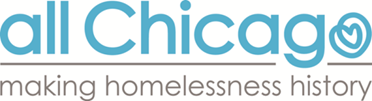 Point in Time Count (PIT)
Use of HMIS to gather Sheltered PIT Data – Overview

Feedback and suggestions from agencies that participated in the Sheltered PIT via HMIS
	              
Additional comments or questions about the PIT process
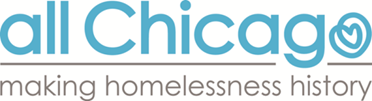 Quarterly Data Quality Assessment Process:
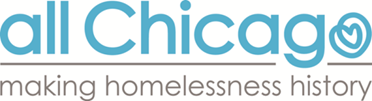 Quarterly Data Quality Assessment Process:
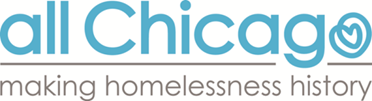 Quarterly Data Quality Assessment Process:Missing Data Rates for Submitted Reports
Quarterly Data Quality Assessment Process:Bed Utilization
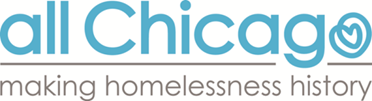 Quarterly Data Quality Assessment Process:Bed Utilization
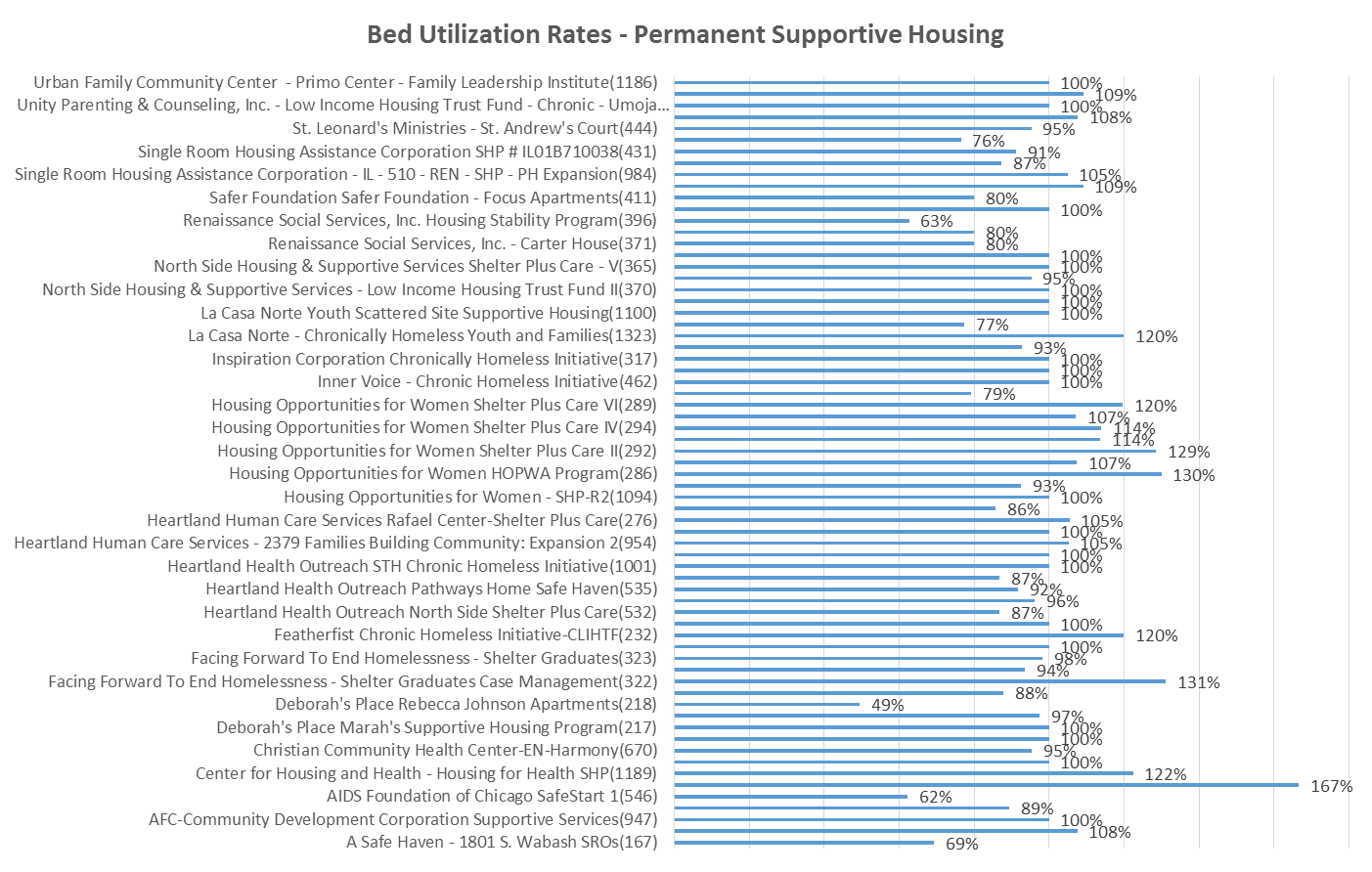 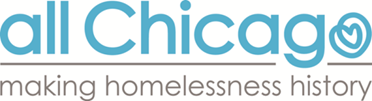 Quarterly Data Quality Assessment Process:Bed Utilization
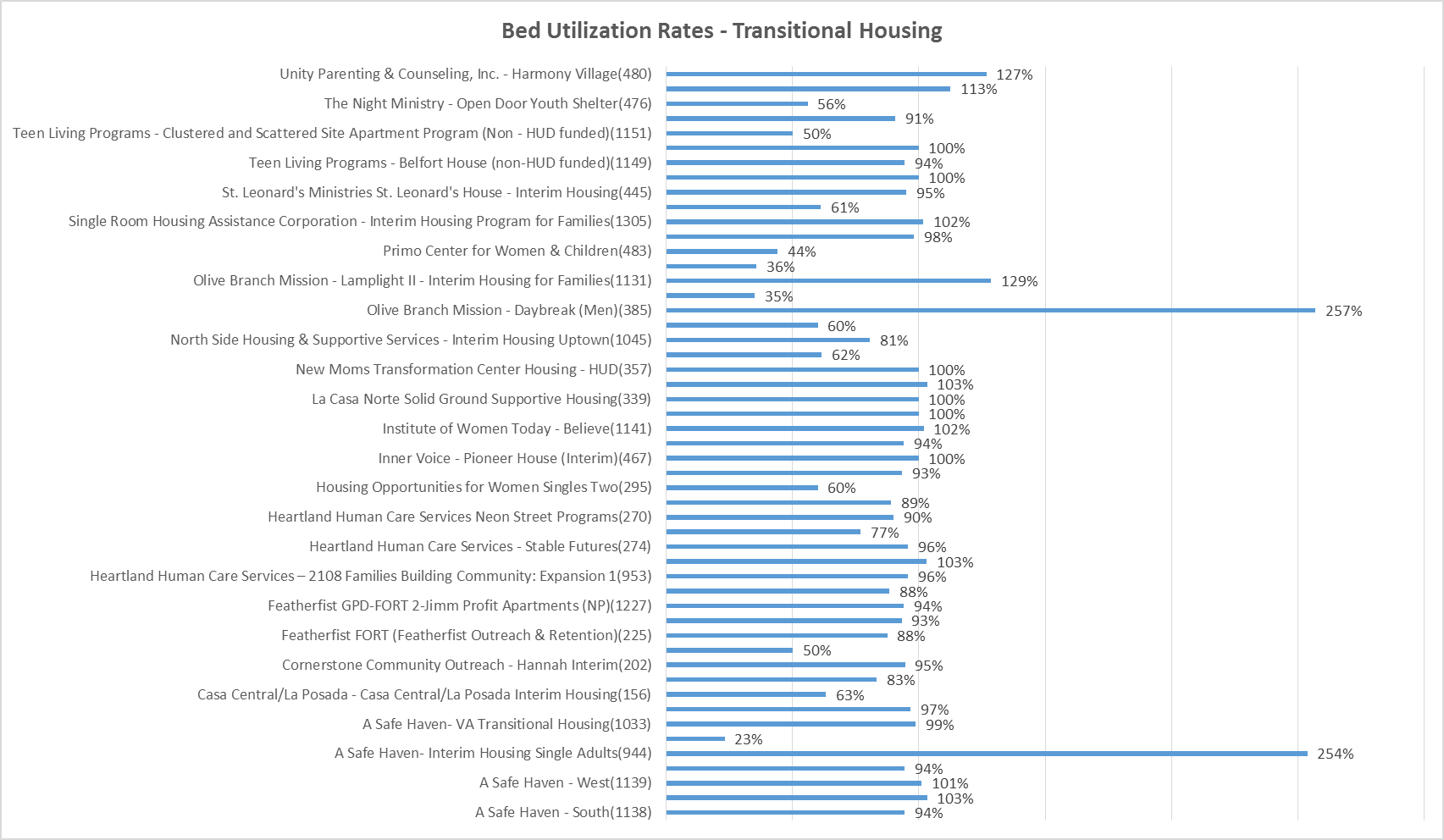 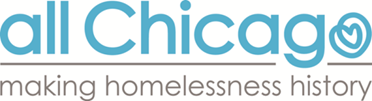 Quarterly Data Quality Assessment Process:
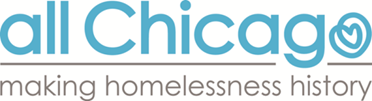 Quarterly Data Quality Assessment Process:
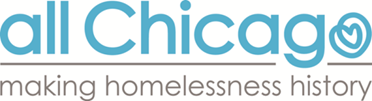 Thank you!
Next Meeting
Wednesday, May 11th 
10am - Noon
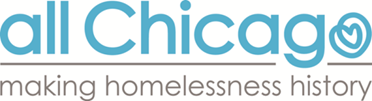 Content
Content
Content
Content
Content
Content
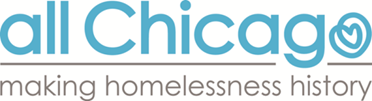